Tvoríme z odpadu
Tvorenie z prírodného a odpadového materiálu pri skrášľovaní interiéru školy
Tretiaci sa presvedčili, že z odpadu sa dajú vytvoriť originálne veci, ktoré môžu poslúžiť aj na hranie.
Využitie odpadu z papiera
Pod vedením p. uč. Domáňovej deviataci predviedli, ako sa z krabice stal domček na hranie.
Štvrtáci sa zasa zahrali na udatných rytierov a postavili si pevnosť z kartónu.
Ďalšie papierové kreácie
Pletieme z pásikov papiera
Krajinka, žiaci 8. ročníka
Kašírujeme
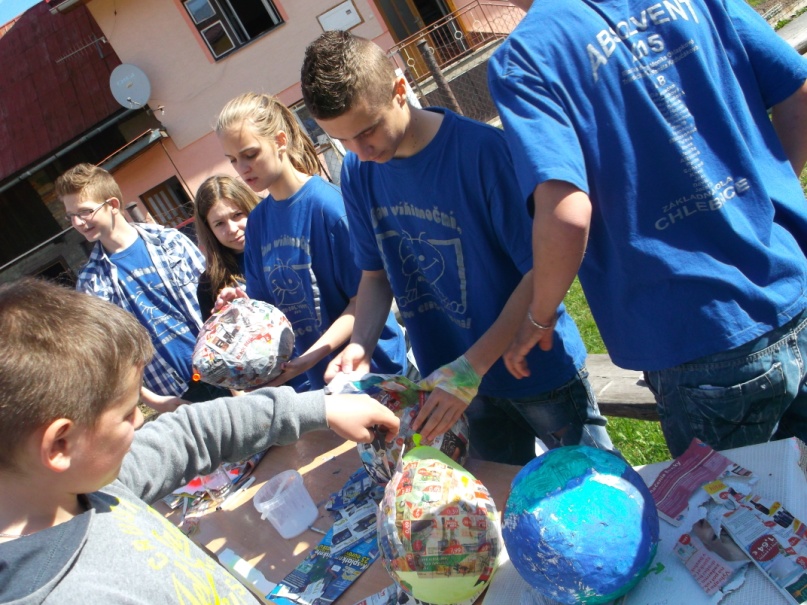 Žiačky VIII. ročníka
Akvárium „ako živé“
Kristínka, 2. trieda
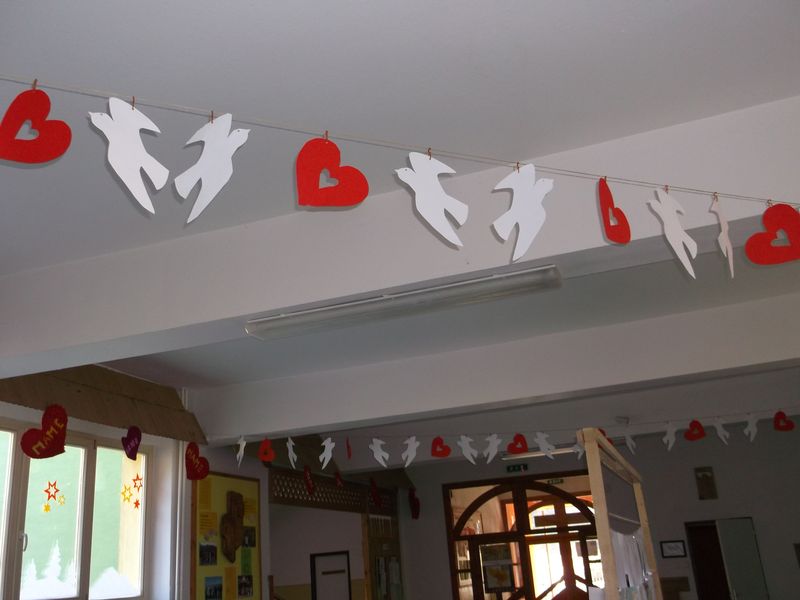 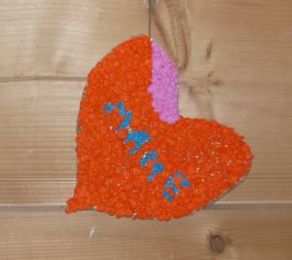 Žiaci 7. a 8. ročníka si Valentína pripomenuli tvorbou holubičiek a kartónových srdiečok.
Využitie skla
Žiaci z našej špeciálnej triedy maľovali na sklo.
Kelímkový anjel
Siedmačky zapózovali s vianočnými anjelikmi.
Zahrajme sa s plastovou fľašou.
Žiaci IV. ročníka
Využitie starých textílií
Pod vedením p. uč. Domáňovej žiaci V. ročníka pracovali s textilným materiálom
Využitie prírodného materiálu
Jesenná krása vytvorená z pestrých suchých listov.

Ester, 7. trieda
Adriana, 7. trieda
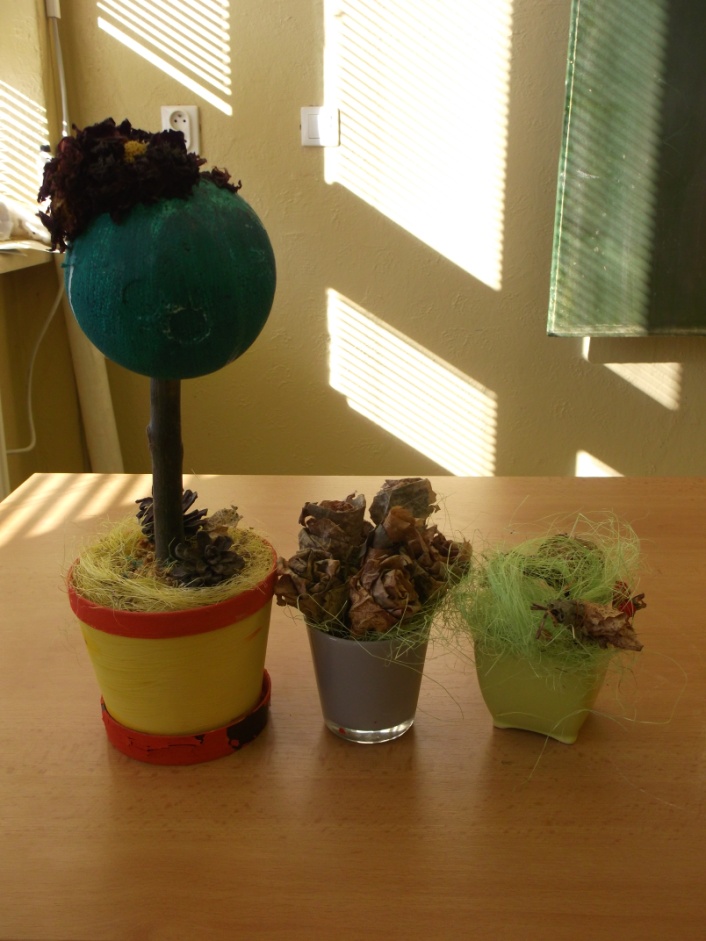 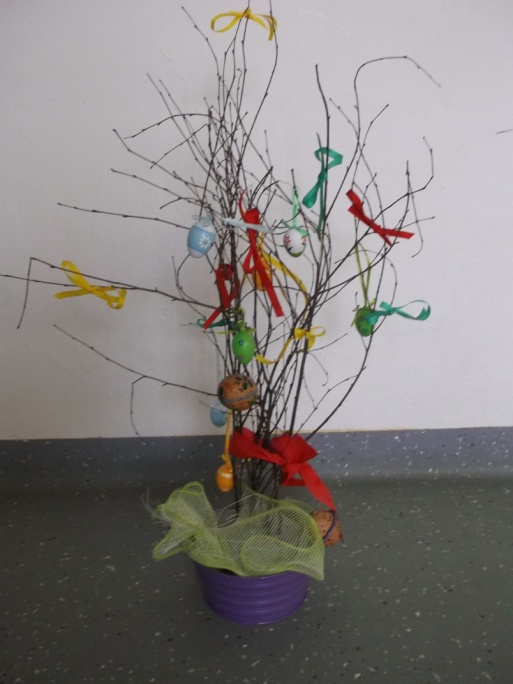 Veľkonočná výzdoba
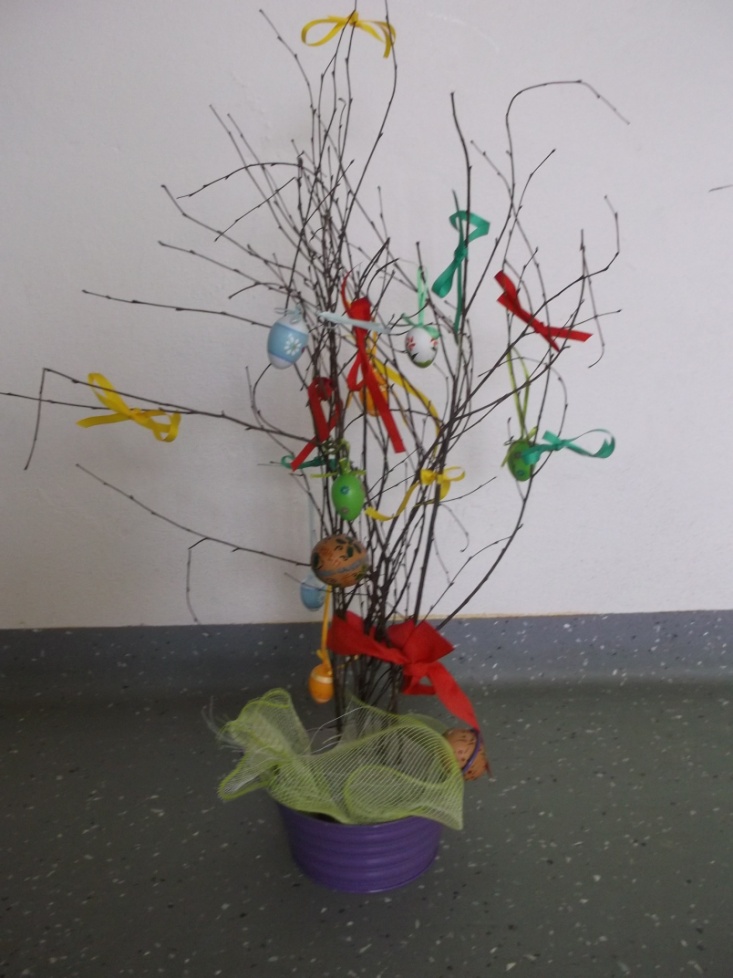 Plastové kelimky poslúžili žiakom školského klubu pri pestovaní veľkonočnej trávičky.
Aby chlapci mohli dodržať všetky zvyky Veľkej noci, museli sa naučiť upliesť korbáč.
Na splnenie tejto úlohy bol k žiakom 9. ročníka na hodinu "Práca s materiálom„ pozvaný Mgr. Anton Domáň.
Adventné vence
Priestormi školy sa v predvianočnom čase šíri 
príjemná vôňa ihličia.
Výtvory našich žiakov sa každoročne prezentujú na školskej chodbe na obecnej akcii Chlebnický chlebíček.